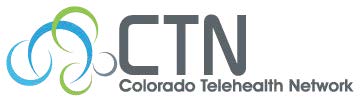 Service Providers & The Healthcare Connect Fund
November 13 , 2018
Agenda
Rural Health Care Program Healthcare Connect Fund
Value of Service Providers
Program Eligibility 
CTN Responsibilities
Member Responsibilities
Vendor Responsibilities
Timeline
Upcoming Webinars
Rural Health Care Program:Healthcare Connect Fund
FCC program since 2008
$581 million fund, adjusted yearly for inflation
Provides up to 65% discount on eligible broadband expenses and network equipment to not-for-profit health care entities
Funding calendar July - June
Value of Service Providers
Supports eligible rural health care entities in obtaining broadband connectivity - connecting the nation with accessible, affordable, high-speed (universal) connectivity - by which aid in providing the nation with exceptional medical care.
Program Eligibility
Eligible Entities
Eligible Services and Equipment
A post-secondary educational institution offering health care instruction, such as teaching hospitals or medical schools,
A community health center or health center providing health care to migrants,
A local health department or agency,
A community mental health center,
A not-for-profit hospital,
A rural health clinic, including mobile clinics,
A dedicated emergency room of a rural for-profit hospital, or
Skilled Nursing Facilities (SNFs).
ATM (Asynchronous Transfer Mode)
Centrex
DSL
Ethernet
Fiber
Fractional T1
Frame relay
ISDN
Mileage-related charges
MPLS
NRS – Network Reconfiguration Service
OC-1
OC-3
Redundant circuit
Satellite service
Telephone service
T1
T3 or DS3
Construction
CTN Responsibilities
Educate eligible entities of subsidy possibilities
File appropriate USAC forms on behalf of eligible entities
Coordinate with service providers during member contracting and invoicing of contracted services
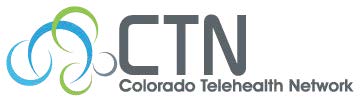 Member Responsibilities
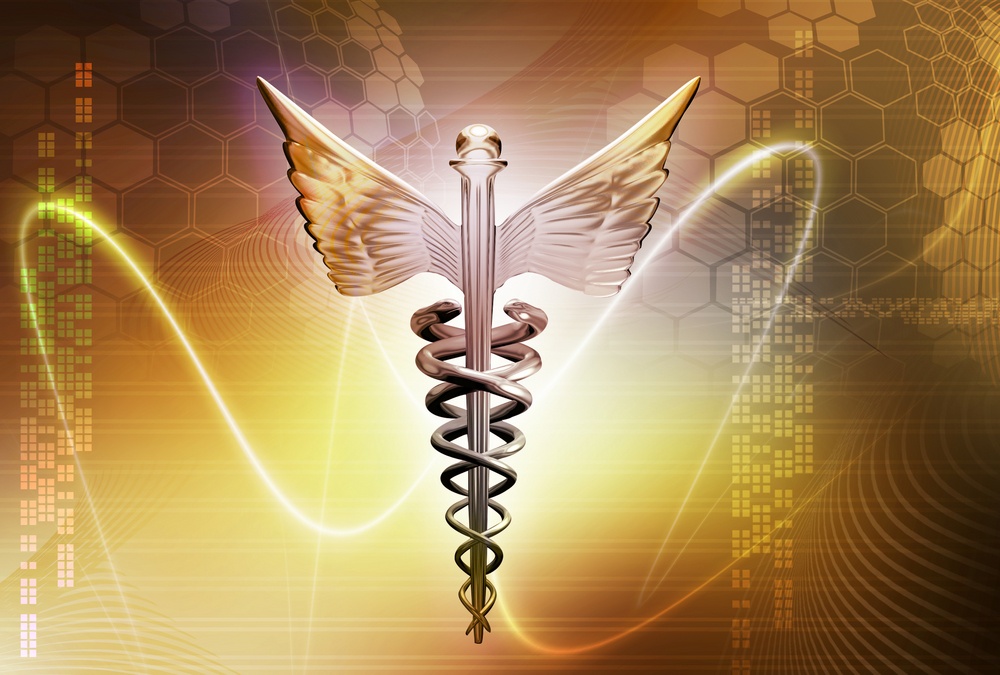 Contract with consortium and sign letter of agency 
Submit inventory of eligible services to CTN
Contract with vendors for eligible services requested for in RFP
Vendor Responsibilities
Complete USAC Form 498 (SPIN number)
Respond to RFPs during the application window 
  https://rhc.usac.org/hcf/public/searchPosted.htm
Contract with members for desired projects and services 
Issue credits in a timely manner upon receiving payments from USAC
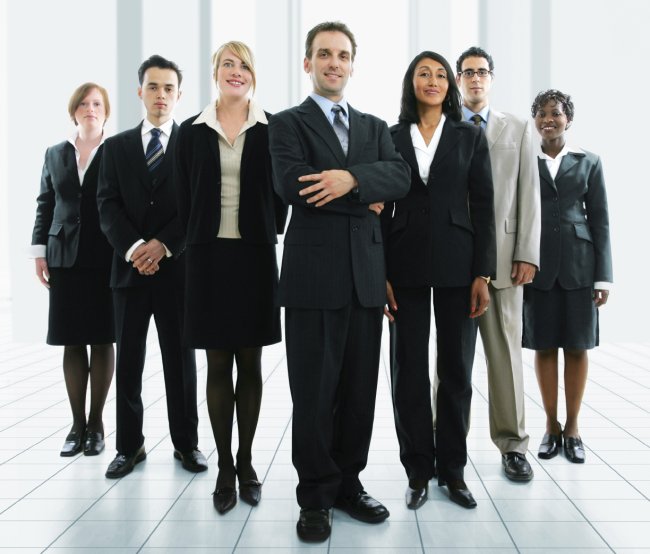 Healthcare Connect Fund Timeline
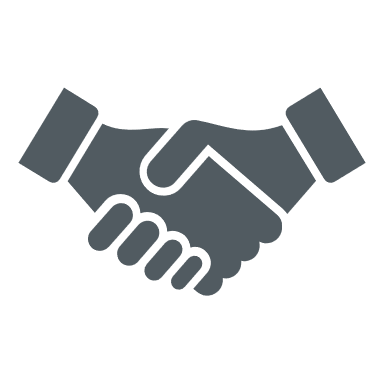 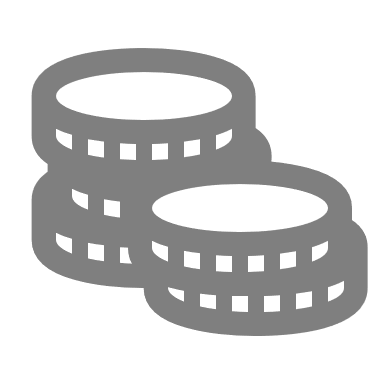 Contracting
RFP evaluations and vendor contracting
USAC FY Begins
Start of USAC funding
Inventory Review
Contracted members send inventory to CTN to review and prepare for RFP
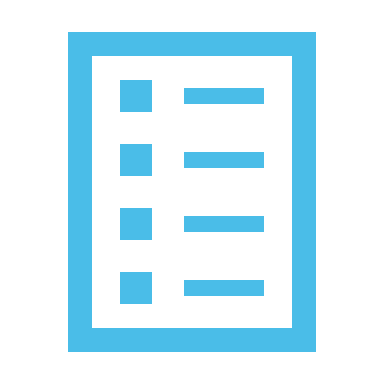 Oct.
Aug.
Jun.
Jul.
Nov.
Dec.
Jan.
Feb.
Mar.
Apr.
May
Sep.
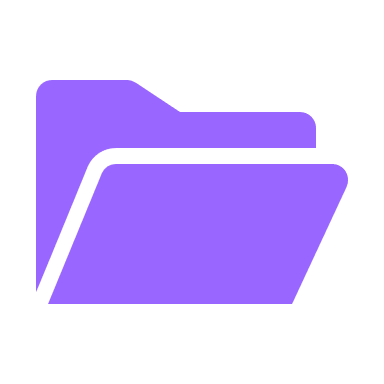 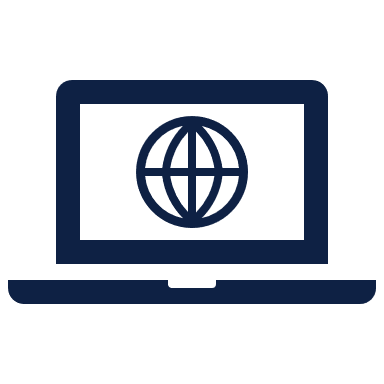 Funding Requests
CTN files funding requests for contracted services through RFP process
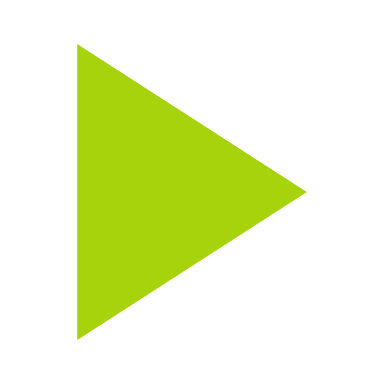 RFP Postings
CTN posts RFP’s on behalf of members for eligible services – * 28 day posting period
Contracting with CTN
Eligible entities contract with CTN and sign letter of agency
[Speaker Notes: 2008 – 2010 Rural Healthcare Pilot Program 
Collaborated with CBHC in 2008 on two independent grants awarded by the FCC Rural Health Care Pilot Program to define general principles applicable to the future structure = $9.7M (CBHC $5.1M and CHA 4.6M) this became fully functional in 2012.
Construction of the network meant that rural communities in Colorado received fiber and copper builds, based on their connection.
In the pilot program, CTN connected rural hospitals, clinics and urban hospitals for a total of 98 locations.
Quest Communications served as service provider, who merged with CenturyLink, today the network is overseen by CenturyLink.]
Questions & Upcoming Webinars
Responding to RFP’s & Contracting
December 4, 2018 | 11:00a - Noon

Form 463 – USAC Invoicing
February 5, 2019 | 11:00a – Noon

More information can be found on our website
www.cotelehealth.com/rfps